資料３
大阪府医療審議会　働き方改革部会の役割
良質かつ適切な医療を効率的に提供する体制の確保を推進するための医療法等の一部を改正する法律案の概要
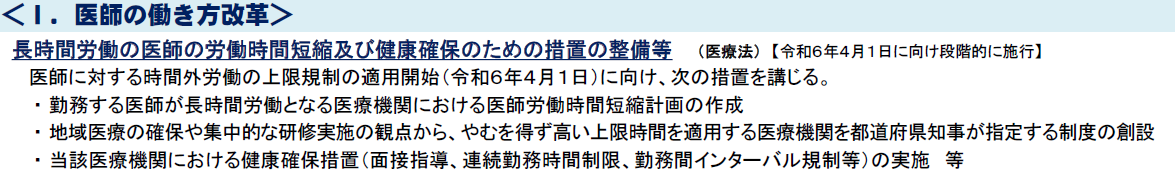 第78回社会保障審議会医療部会資料より（R3.2.8）
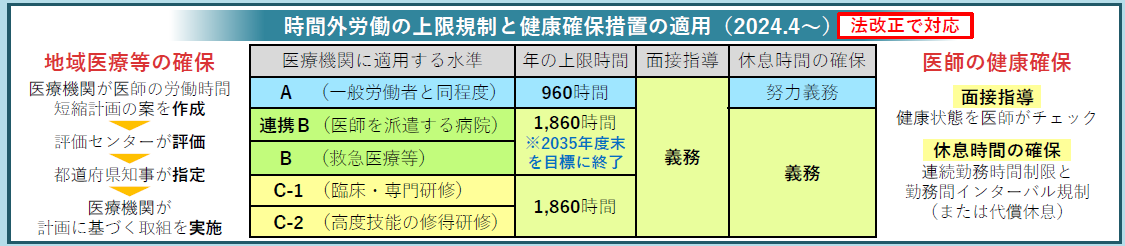 病院からの申請受付から指定までの流れ　※指定受付は令和5年度当初から開始予定
医療機関からの指定申請
受付
申請書類
審査
働き方改革部会
意見聴取
指定結果
通知
指定公示
評価公表
部会の役割
【令和４年度】
【令和５年度】
■申請のあった病院について調査審議
■特定地域医療提供機関の指定に係る審査基準
　 の調査審議

■指定申請様式に関する意見                等
1
円滑な指定作業を進めるための審議会等への意見聴取の進め方（案）
■ 医療法　第113条
　５　都道府県知事は、第一項の規定による指定をするに当たつては、あらかじめ、都道府県医療審議会の意見を聴かなければならない。

■医師の働き方改革の推進に関する検討会　中間とりまとめ（P5）
　 ・地域の医療提供体制は、地域の医師の確保と一体不可分であるため、地域医療対策協議会における議論との整合性を確認することが適当。
 　・実質的な議論は、都道府県医療審議会に設けられた分科会や地域医療対策協議会等の適切な場において行うことを想定。
☞指定にあたっては、医師の派遣調整等医師確保対策の具体的な協議・調整を行う場である医対協での実質的な議論・意見聴取が不可欠
☞医療対策協議会と医療審議会の意見を改めて聴取することは、会議開催に手間と時間を要し、指定業務の迅速な遂行に支障が生じる
　可能性がある
■指定業務を円滑に進めるため、医療審議会と医療対策協議会の両方の委員を兼ねる方（4名）を構成員とした『働き方改革部会』を設置し、働き方改革に関する調査審議については当部会で行う
■調査審議を行うにあたり、医師派遣を行う立場、公的病院の立場、女性医師の勤務環境の観点、患者側の視点等、様々な視点からの意見をいただくため、上記以外の医療対策協議会委員（10名）を外部委員（オブザーバー）とし、審議の実効性を高めていく
■採決にあたっては、部会委員と外部委員の議論を踏まえ、部会委員4名で行う
■委員の会議日程確保等の負担を考慮し、可能な限り、医療対策協議会開催と同時（同日）開催とする
〔部会委員〕 4名
〔外部委員（オブザーバー）〕 10名
※第56回医療審議会
（書面開催：R4.11.22～30）において、部会設置について可決済み。
私病協会長、
大病協会長、
医師会副会長、
歯科医師会会長
５大学学長等、府立病院機構理事長、
府自治体病院開設者協議会会長、
府女医会会長、府公立病院協議会会長、
ささえあい医療人権センターCOML理事長
＋
2
[Speaker Notes: 改正医療法113条5項で「指定をするに当たつては、あらかじめ、都道府県医療審議会の意見を聴かなければならない」とされていることや、
　医師の働き方改革の推進に関する検討会　中間とりまとめで「地域の医療提供体制は、地域の医師の確保と一体不可分であるため、地域医療対策協議会における議論との整合性を確認することが適当」とされていることを踏まえ、
　指定にあたっては、医師の派遣調整等医師確保対策の具体的な協議・調整を行う場である医療対策協議会での実質的な議論・意見聴取が不可欠と考えており、また、指定申請を行った医療機関に対して、迅速に指定業務を進める必要があると考えています。
　大阪府では、指定業務を円滑に進めるために、医療審議会に、医療対策協議会委員を構成員とした『働き方改革部会（仮称）』を新たに設置し、医療対策協議会との同時開催により、双方の会議からの意見聴取を行う方向で調整中です。]
今後のスケジュール案
令和５年度
令和４年度
審査基準を踏まえ、国様式を参考に、各水準の指定申請書様式を作成し、府HPにて公表するとともに、医療関係
 団体及び勤改センターを通じて、府内医療機関へ周知
医療審議会
府　審査基準等を府ＨＰ公表
３月
部会
報告
部会設置
持ち回り承認

部会委員
要綱
部会
報告
令和５年度は、下記のスケジュール案で、指定受付、調査審議を行っていく
部会開催
働き方改革に関する
事項について協議
（B水準審査基準等）
働き方改革部会
９月
１月
９～11月
５～７月
8月　書面確認
12月　書面確認
11月
1/20
第１回会議
１月～
2月上旬
第一期
申請
受付
府　指定
府　指定
第二期
申請
受付
部会開催
3